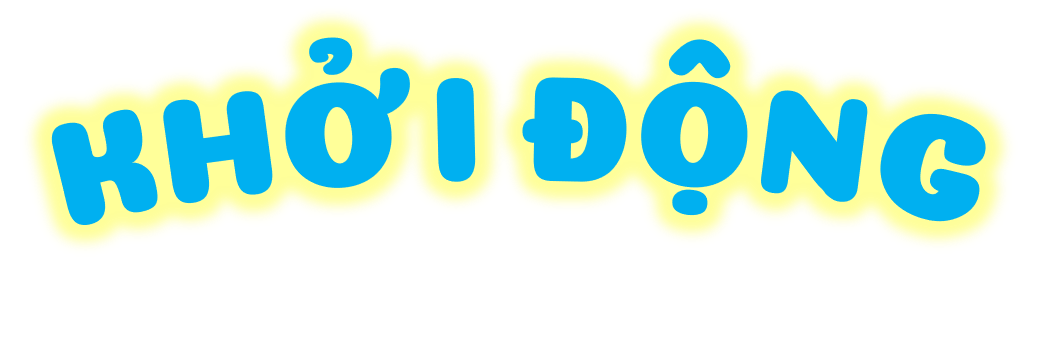 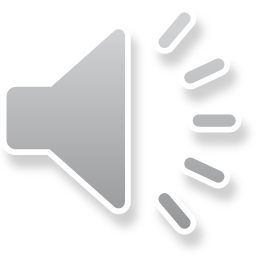 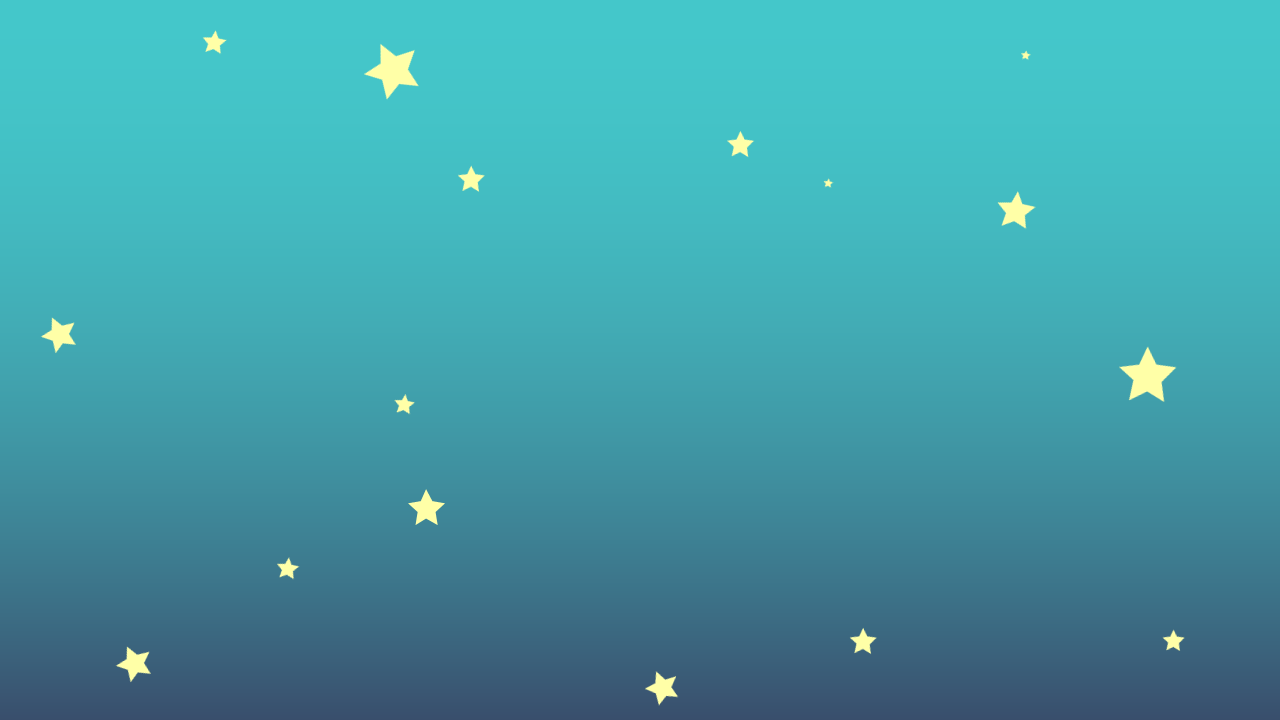 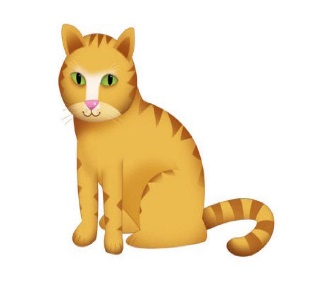 PLAY
LẮP RÁP TÊN LỬA
PLAY
PLAY
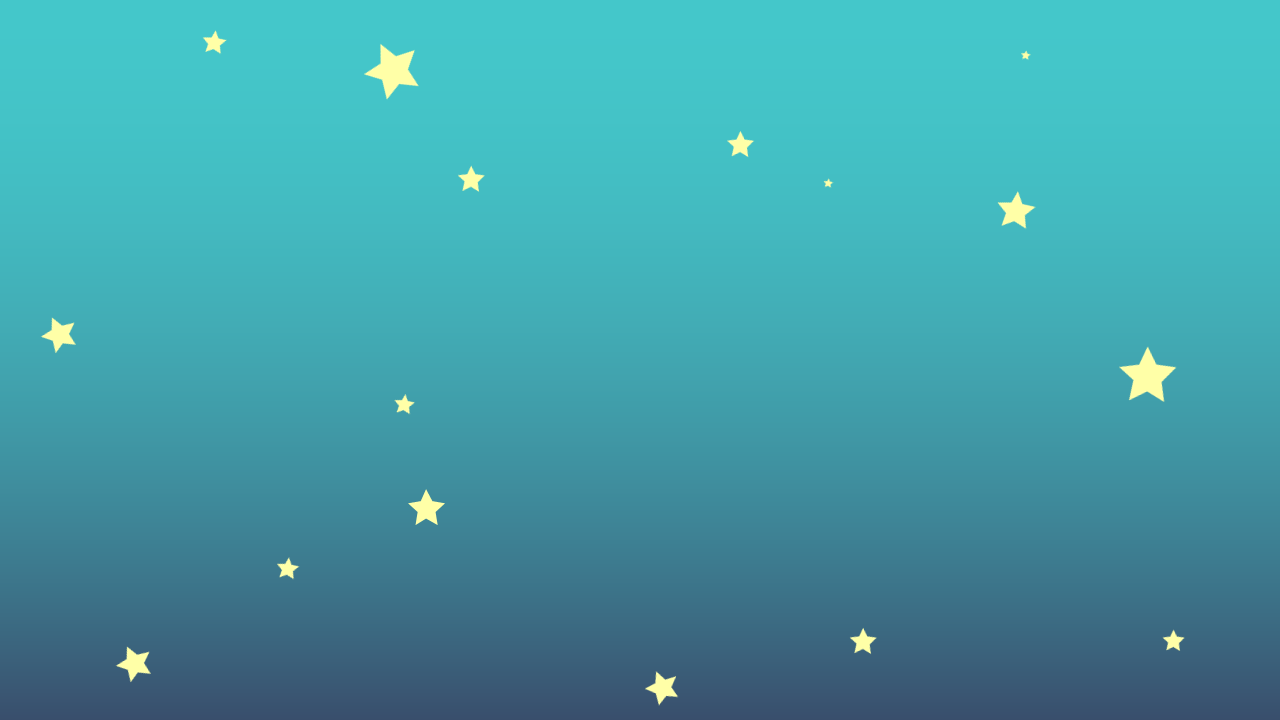 C
D
A
B
275
265
255
400
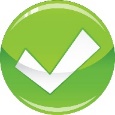 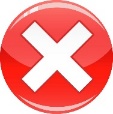 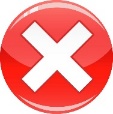 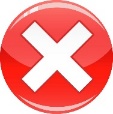 420 ml – 20 ml = ..?..ml
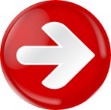 [Speaker Notes: BấM vào đáp án a,b,c,d]
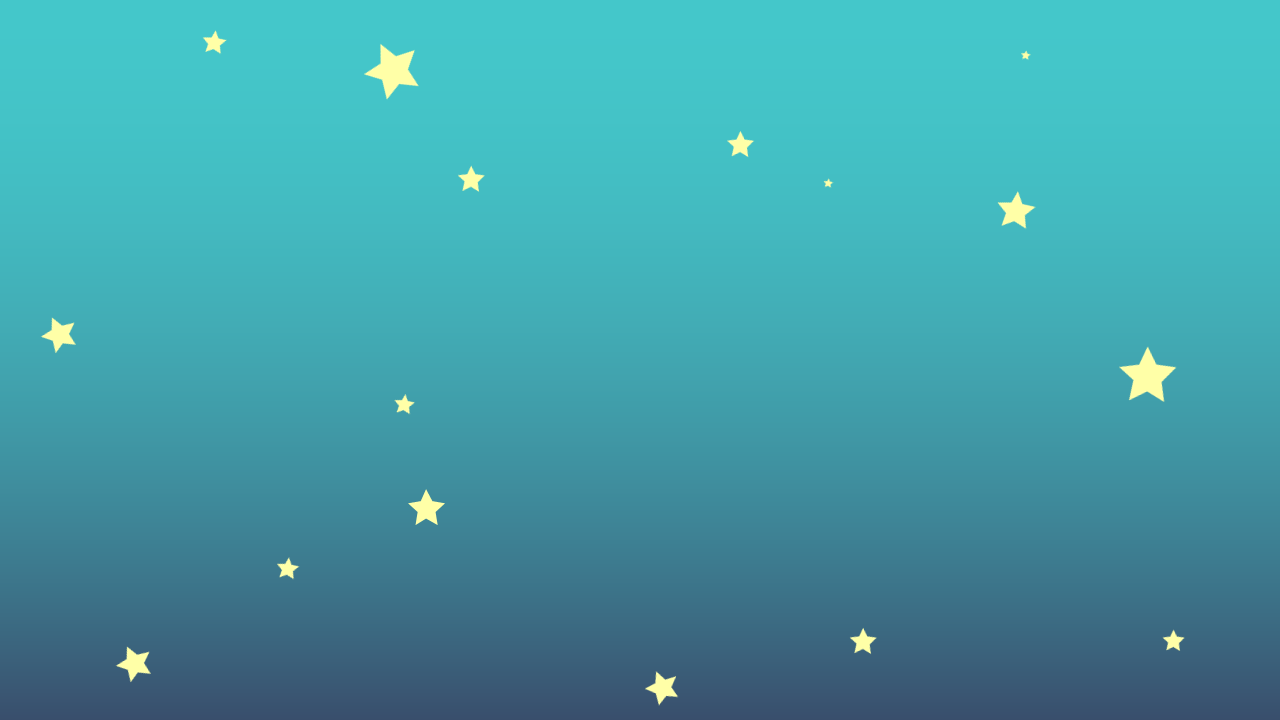 C
D
A
B
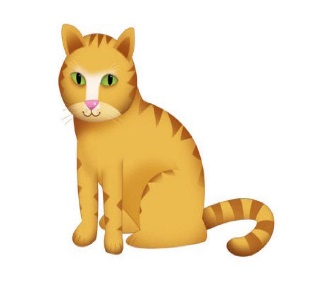 348
346
347
300
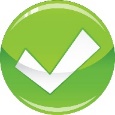 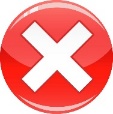 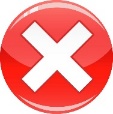 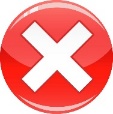 292 mm + 8 mm =..?..mm
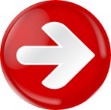 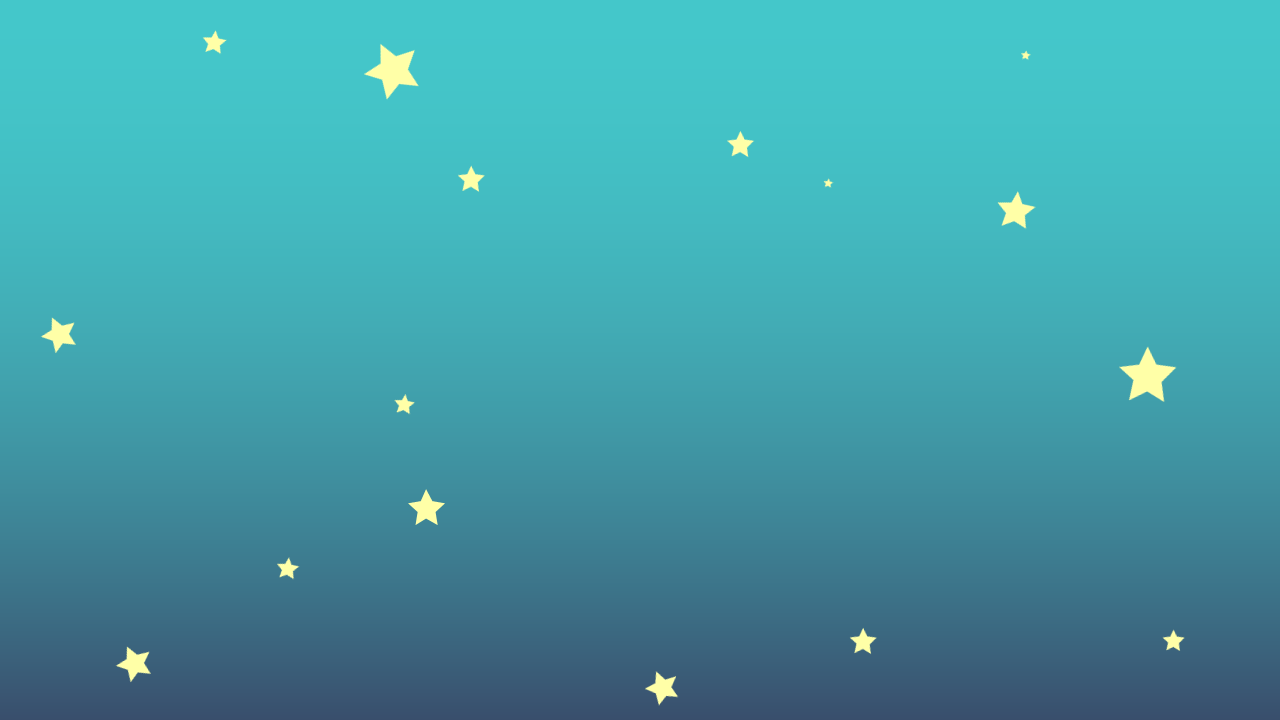 B
C
A
99 g
101 g
100 g
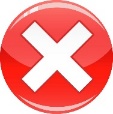 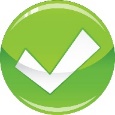 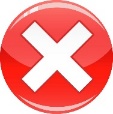 38 g + 62 g = ..?.. g
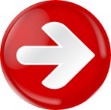 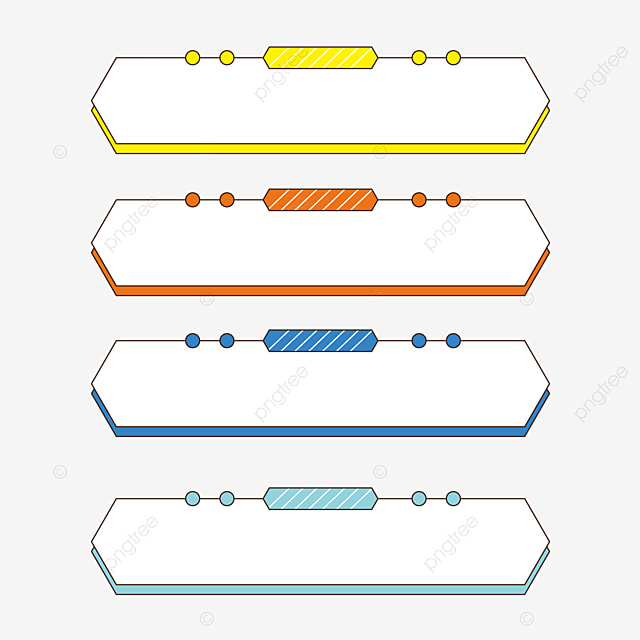 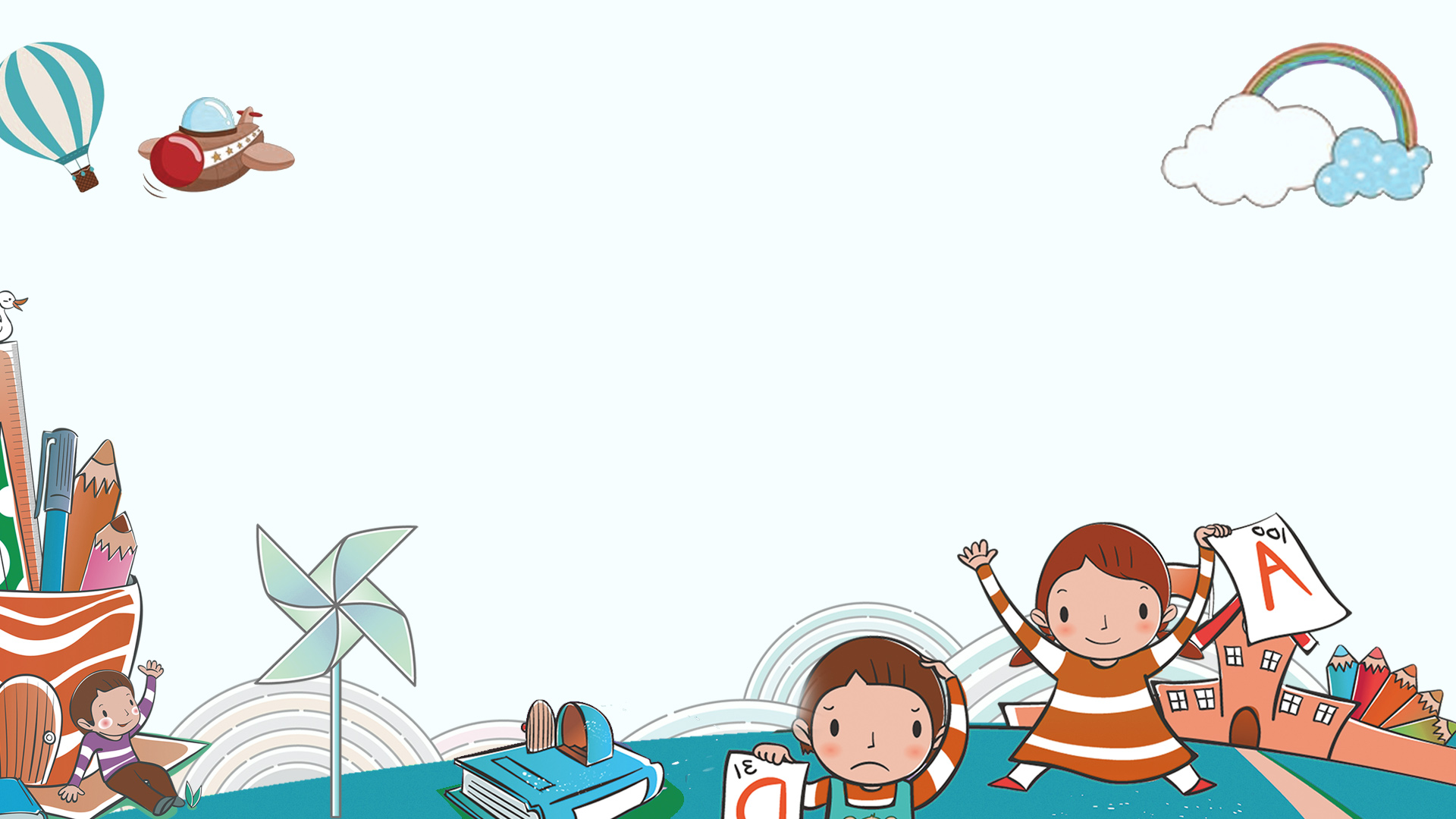 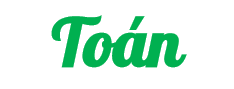 Bài 35: LUYỆN TẬP CHUNG (Tiết 2)
Số?
1
: 4
x 5
: 8
x 3
: 3
x 2
ml
g
mm
ml
g
mm
a)
b)
c)
20 mm
8 ml
42 g
?
?
?
?
?
?
6
24
14
70
5
40
[Speaker Notes: Thưc hiện phép tính theo chiều mũi tên rồi viết kết quả thích hợp vào ô trống.]
Túi nào nặng nhất trong ba túi A, B, C như hình dưới đây?
2
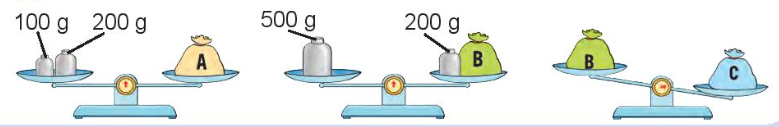 Cân nặng của túi A là: 100 + 200 = 300 (g)
Cân nặng của túi B là: 500 – 200 = 300 (g)
Túi A bằng túi B, túi B nhẹ hơn túi C.
Vậy túi C nặng nhất.
[Speaker Notes: Bước 1: Khối lượng của túi A bằng tổng khối lượng các vật ở đĩa cân bên trái.
Bước 2: Khối lượng ở túi B = Khối lượng của vật ở đĩa cân bên trái – 200g
Bước 3: Quan sát tranh để so sánh cân nặng giữa hai túi B và C rồi kết luận.]
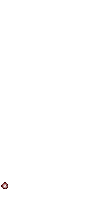 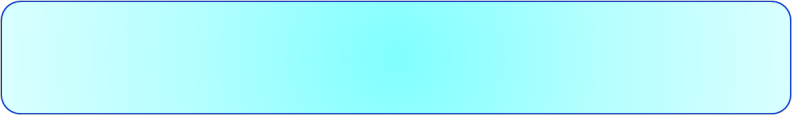 160 ml – 60 ml = ?
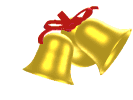 Rung Chuông Vàng
Chọn A, hoặc B, hoặc C
5
4
3
2
5
1
Câu 1
A. 60 ml
B. 10 ml
C. 100 ml
CHÚC MỪNG CÁC EM !
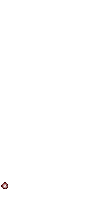 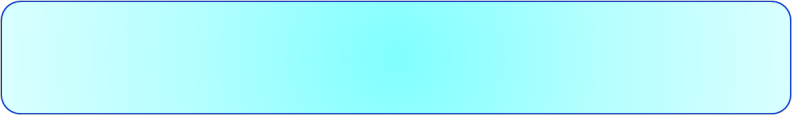 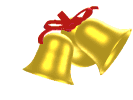 Rung Chuông Vàng
Chọn A, hoặc B, hoặc C
30g x 2 = ?
Câu 2
5
5
3
4
2
1
A. 60g
B. 50g
C. 6g
CHÚC MỪNG CÁC EM !
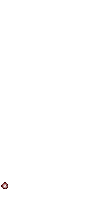 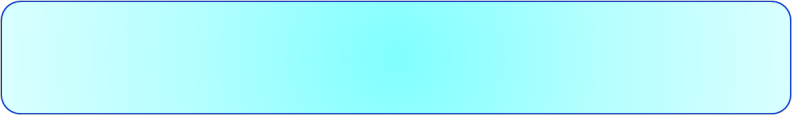 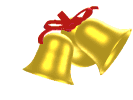 Rung Chuông Vàng
Chọn A, hoặc B, hoặc C
55g + 45g = ?
Câu 3
5
5
3
4
2
1
A. 100g
B. 10
C. 90g
CHÚC MỪNG CÁC EM !
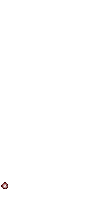 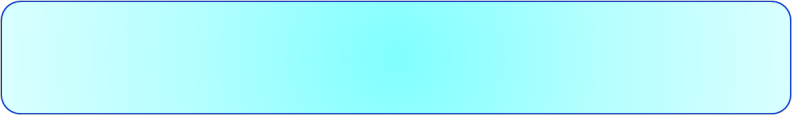 20 ml x 5 = ?
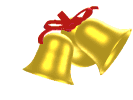 Rung Chuông Vàng
Chọn A, hoặc B, hoặc C
5
4
3
2
5
1
Câu 4
A. 10
B. 15 ml
C. 100 ml
CHÚC MỪNG CÁC EM !
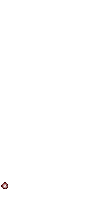 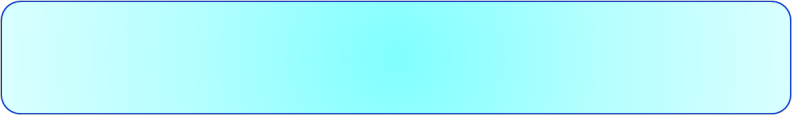 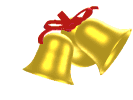 Rung Chuông Vàng
Chọn A, hoặc B, hoặc C
90g : 3 = ?
Câu 5
5
5
3
4
2
1
A. 3g
B. 30g
C. 12g
CHÚC MỪNG CÁC EM !
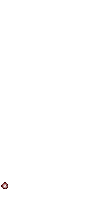 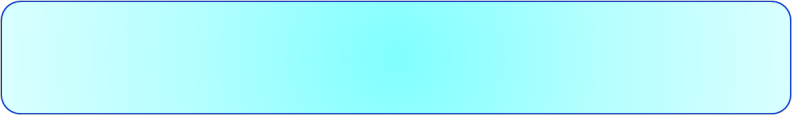 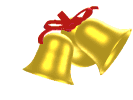 Rung Chuông Vàng
Chọn A, hoặc B, hoặc C
30g + 60g = ?
Câu 6
5
5
3
4
2
1
A. 90g
B. 30g
C. 9g
CHÚC MỪNG CÁC EM !
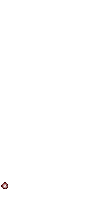 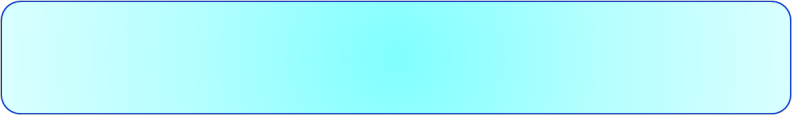 30ml + 70 ml = ?
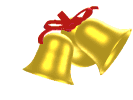 Rung Chuông Vàng
Chọn A, hoặc B, hoặc C
5
4
3
2
5
1
Câu 7
A. 10 ml
B. 40 ml
C. 100 ml
CHÚC MỪNG CÁC EM !
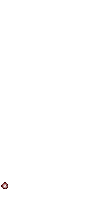 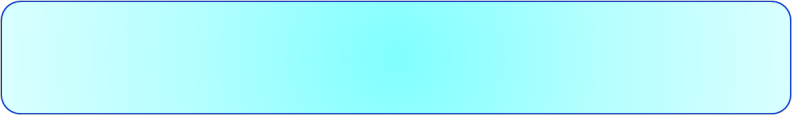 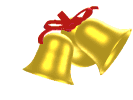 Rung Chuông Vàng
Chọn A, hoặc B, hoặc C
90 g : 5 = ?
Câu 8
5
5
3
4
2
1
A. 18 g
B. 45 g
C. 140 g
CHÚC MỪNG CÁC EM !
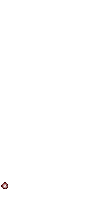 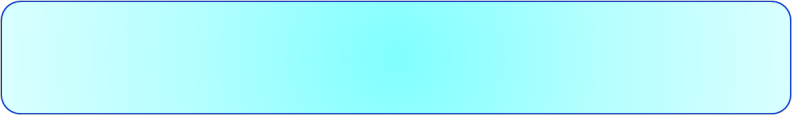 1000 g – 200 g= ?
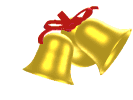 Rung Chuông Vàng
Chọn A, hoặc B, hoặc C
5
4
3
2
5
1
Câu 9
A. 8g
B. 80g
C. 800 g
CHÚC MỪNG CÁC EM !
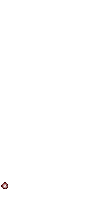 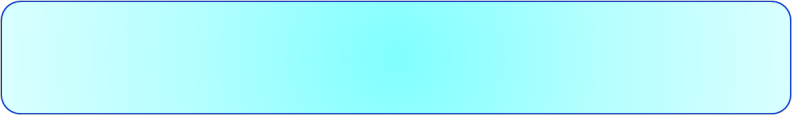 10 ml x 9= ?
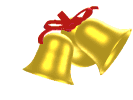 Rung Chuông Vàng
Chọn A, hoặc B, hoặc C
5
4
3
2
5
1
Câu 10
A. 19 ml
B. 90
C. 90 ml
CHÚC MỪNG CÁC EM !
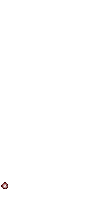 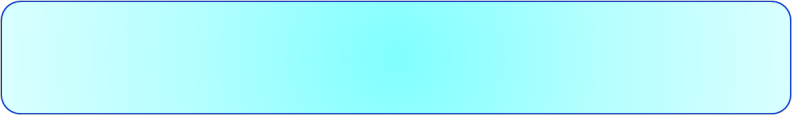 10 ml x 9= ?
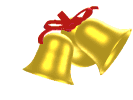 Rung Chuông Vàng
Chọn A, hoặc B, hoặc C
5
4
3
2
5
1
Câu 10
A. 9 ml
B. 90
C. 90 ml
CHÚC MỪNG CÁC EM !
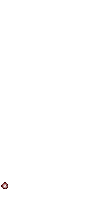 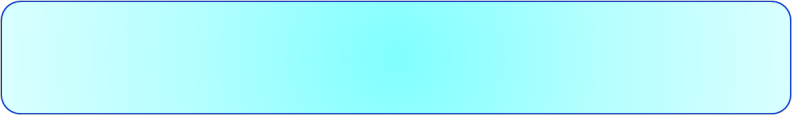 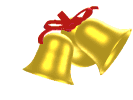 Rung Chuông Vàng
Chọn A, hoặc B, hoặc C
30cm + 90cm = ?
Câu 11
5
5
3
4
2
1
A. 120cm
B. 60cm
C. 12cm
CHÚC MỪNG CÁC EM !
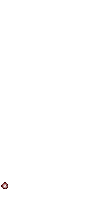 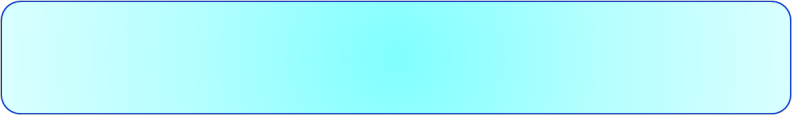 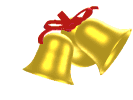 Rung Chuông Vàng
Chọn A, hoặc B, hoặc C
40 l x 2 = ?
Câu 12
5
5
3
4
2
1
A. 60l
B. 80l
C. 100l
CHÚC MỪNG CÁC EM !
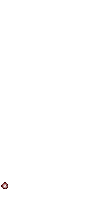 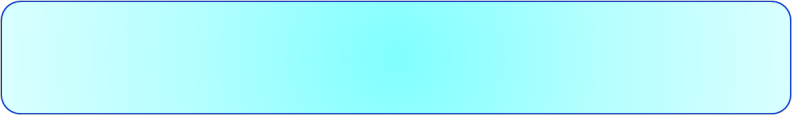 500 kg – 50 kg = ?
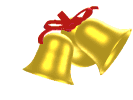 Rung Chuông Vàng
Chọn A, hoặc B, hoặc C
5
4
3
2
5
1
Câu 13
A. 50kg
B. 45kg
C. 450 kg
CHÚC MỪNG CÁC EM !
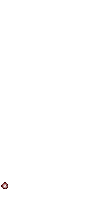 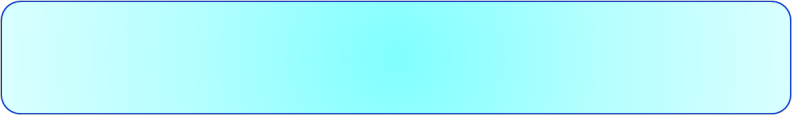 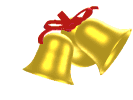 Rung Chuông Vàng
Chọn A, hoặc B, hoặc C
10 mm x 7 = ?
Câu 14
5
5
3
4
2
1
A. 70 mm
B. 17mm
C. 7 mm
CHÚC MỪNG CÁC EM !
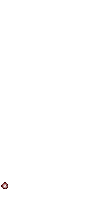 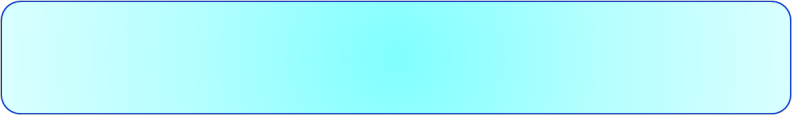 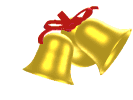 Rung Chuông Vàng
Chọn A, hoặc B, hoặc C
4mm + 96 mm= ?
Câu 15
5
5
3
4
2
1
A. 100
B. 100mm
C. 116mm
CHÚC MỪNG CÁC EM !
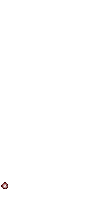 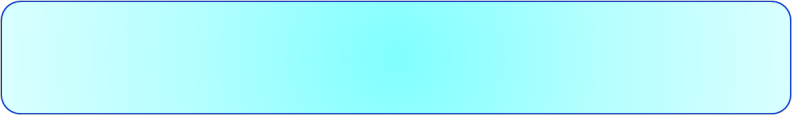 40 kg x 2 = ?
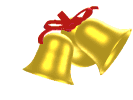 Rung Chuông Vàng
Chọn A, hoặc B, hoặc C
5
4
3
2
5
1
Câu 16
A. 6kg
B. 8 kg
C. 80 kg
CHÚC MỪNG CÁC EM !
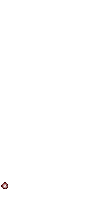 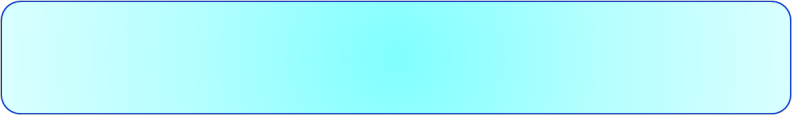 72 mm:  9 = ?
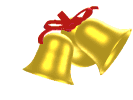 Rung Chuông Vàng
Chọn A, hoặc B, hoặc C
5
4
3
2
5
1
Câu 18
A. 81mm
B. 8
C. 8mm
CHÚC MỪNG CÁC EM !
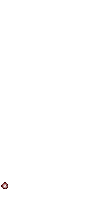 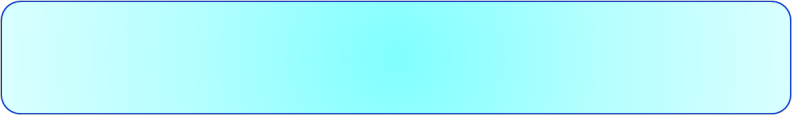 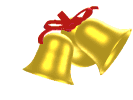 Rung Chuông Vàng
Chọn A, hoặc B, hoặc C
56 g : 7 = ?
Câu 19
5
5
3
4
2
1
A. 8 g
B. 63g
C. 122g
CHÚC MỪNG CÁC EM !
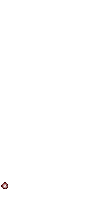 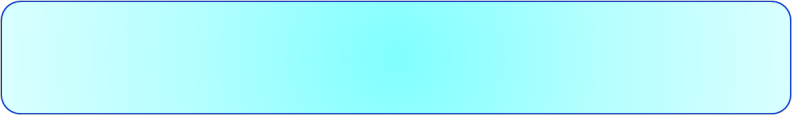 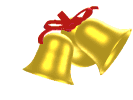 Rung Chuông Vàng
Chọn A, hoặc B, hoặc C
56 g : 7 = ?
Câu 19
5
5
3
4
2
1
A. 8 g
B. 8
C. 392g
CHÚC MỪNG CÁC EM !
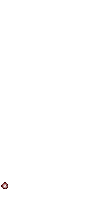 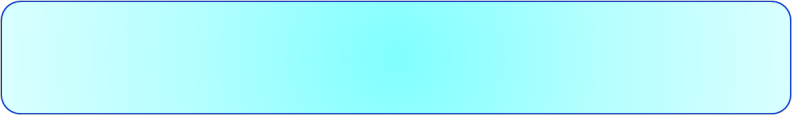 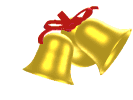 Rung Chuông Vàng
Chọn A, hoặc B, hoặc C
903ml -3 ml= ?
Câu 20
5
5
3
4
2
1
A. 90ml
B. 900ml
C. 93ml
CHÚC MỪNG CÁC EM !
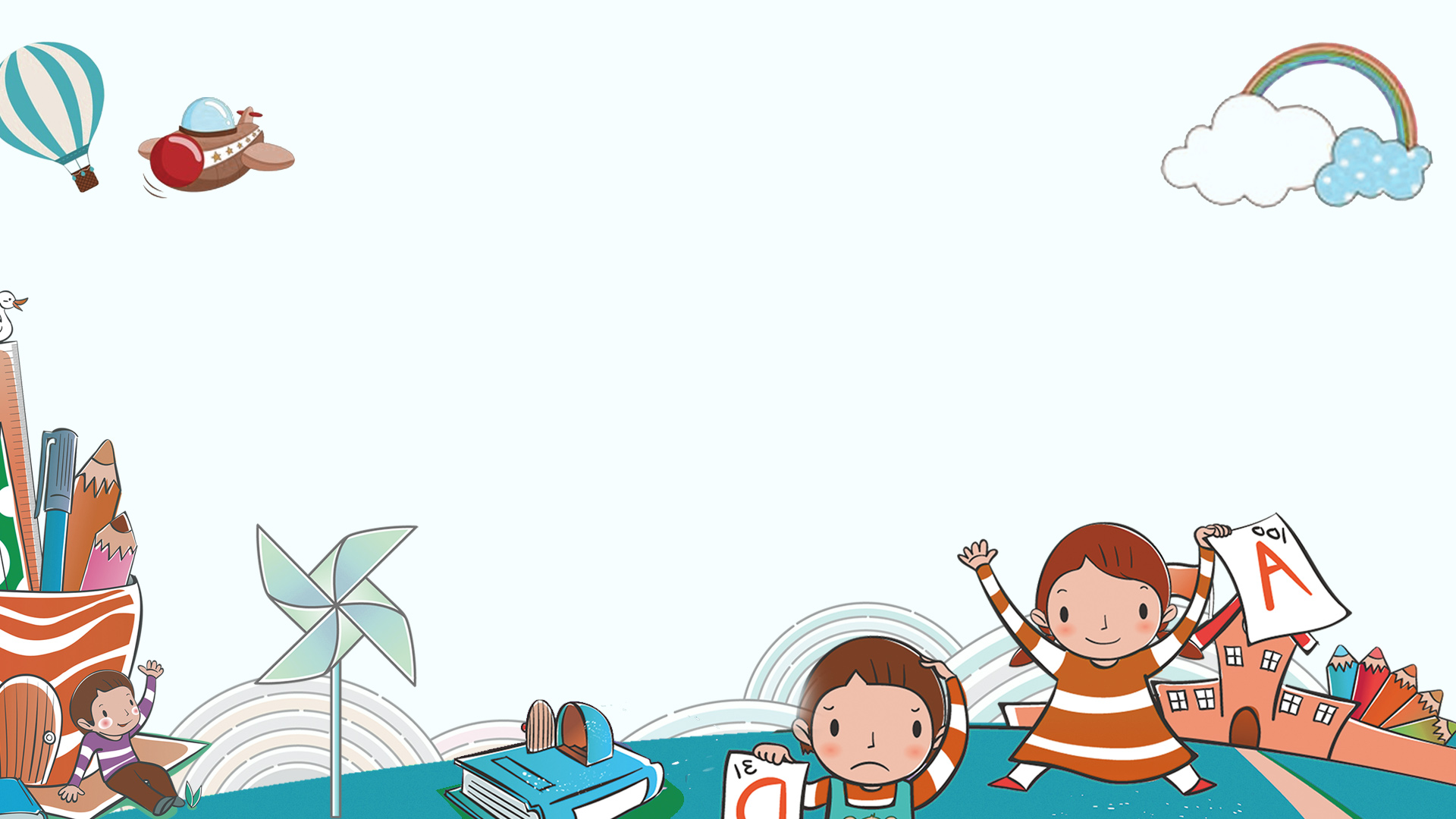 Chào các em